Changing the “House Rules” from Law to Grace
INTRODUCTION
INTRODUCTION
The Question Before the Jerusalem Council(“…of apostles and elders with the whole church” Acts 15:22)
The Identity of the Questioners and the Council
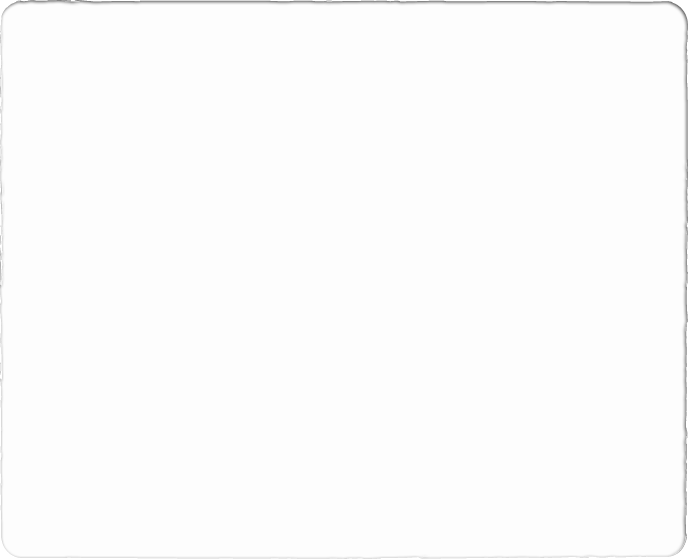 CONCLUSION